Natural disasters
Unit 3B
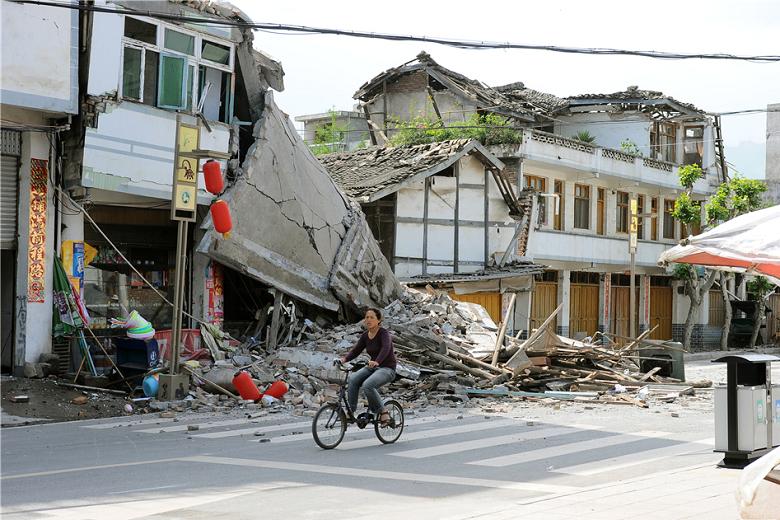 an earthquake



a volcanic eruption



a tornado
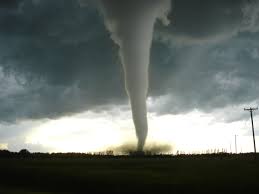 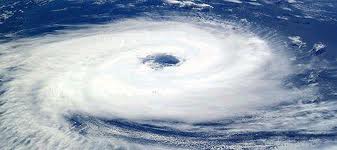 a hurricane




a tsunami



a flood
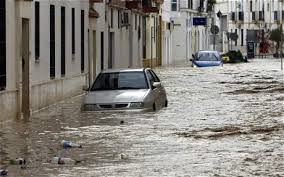 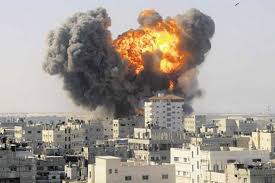 an explosion



an avalanche


lightning


a forest fire
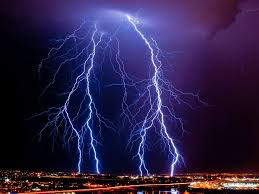 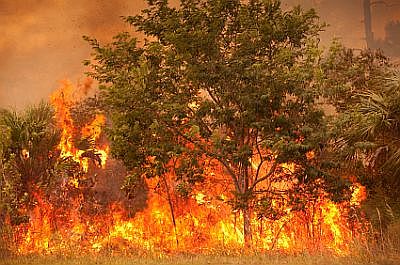